Дидактическая игра - Вязаный конструктор«Цветик - семицветик»
Изготовил: Воспитатель Суздальцева Я.В
Дидактическая игра
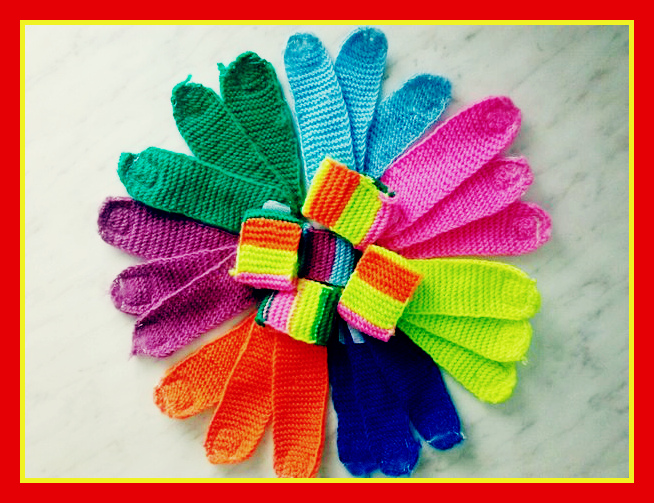 Вязаный конструктор 
«Цветик – семицветик»
Цель :
Сенсорное развитие детей раннего возраста посредством дидактической игры вязаный конструктор «Цветик - семицветик».
Задачи:
1. Развивать мелкую моторику рук детей.
2. Закреплять основные цвета и их оттенки.
3.Формировать умение создавать различные модели по образцу, по словесной инструкции воспитателя, по собственному замыслу.
4.Уточнять знания о геометрических фигурах.
5. Развивать свободное общение с взрослыми и детьми.
Оборудование:
- 25 вязаных полосок, разных цветов, на одной стороне липучка мягкая, на другой - колючая. 
 -  Карточки-образцы, для строительства по образцу, это очень хорошо использовать для дальнейшего запоминания. Со временем карточки можно убрать.
Способы использования:Способ №1
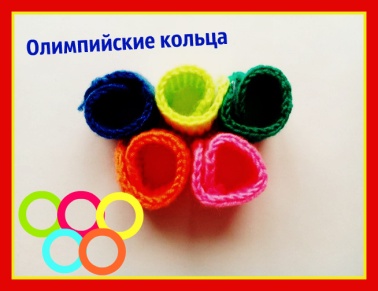 -     по карточкам (принцип использования от простого к сложному):
1. Построение «змейки» (соединение двух концов друг к другу);
2. Построение «олимпийских колец» (каждую полоску сворачиваем в круг, затем, располагаем рядом друг с другом);
3. Построение геометрических форм: круг, квадрат, треугольник;
4. Построение более сложных фигур: домик, кораблик, змейка (усложненный вариант), звезда, цветок и т.д;
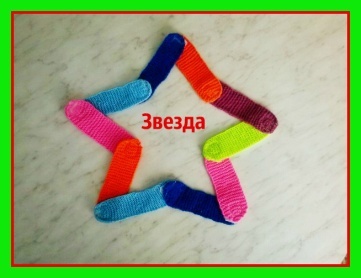 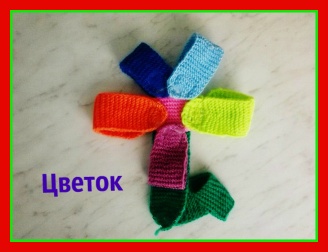 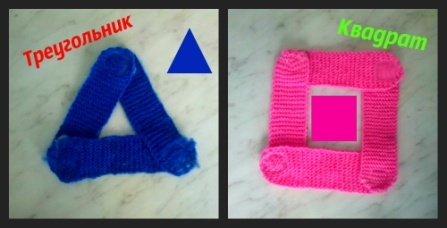 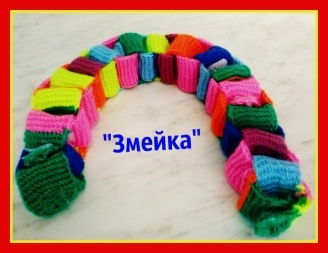 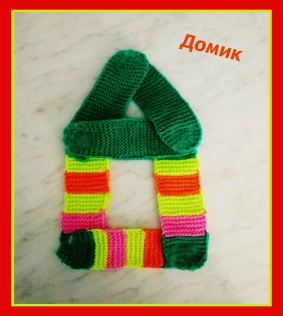 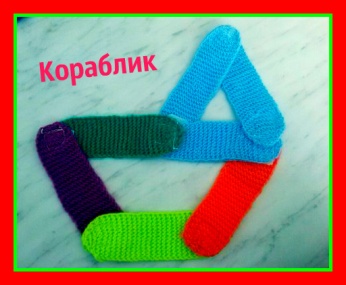 Способ №2
- В подвижных играх:
Браслеты на ручки детей (деление на две подгруппы, команды, построение по цвету и.т.д);
2.   Атрибуты к играм.
Способ №3
-  Использование в непосредственно образовательной деятельности:
1. Демонстрация, называние, перечисление, закрепление, основных цветов.
2. Демонстрация, называние, перечисление, закрепление форм.
3. Конструирование различных построек.
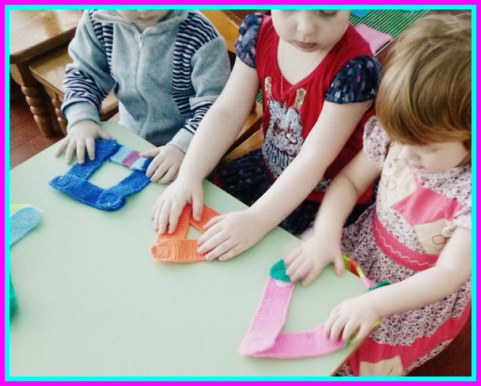 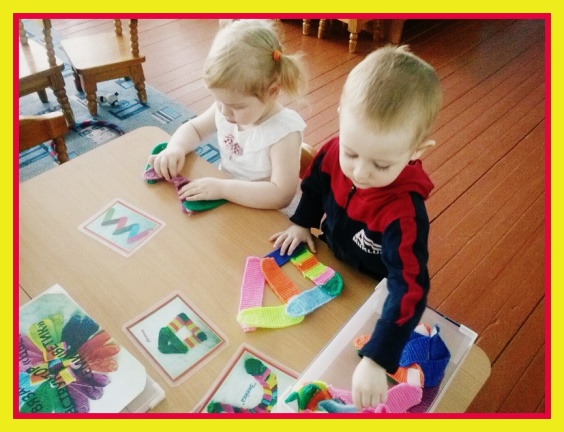 Безопасность изделия
Мой вязаный конструктор предназначен для детей от 2 лет, он совершенно безопасен, выполнен из гиполаллергенных материалов (нитки Нарцисс – 100% хлопок) и односторонняя липучка, она так же безопасна для использования. В любой момент можно вязаный конструктор постирать.
Легок. Вес одной полоски конструктора 
     оставляет  2 гр. Соответственно весь 
     конструктор весит меньше полукилограмма. 
     Очень удобно переносить конструктор, 
     брать с собой на прогулку.
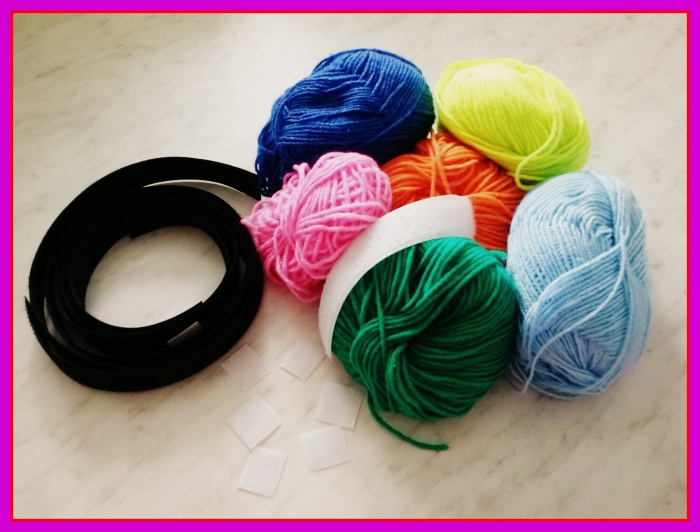 Главный вид деятельности в дошкольном возрасте является игра. Созданная мной дидактическая игра вязаный конструктор «Цветик-семицветик» способствует сенсорному развитию детей раннего возраста, развитию мелкой моторики, которая тесто связана с речью и мышлением, а так же умение самостоятельно решать поставленные задачи, развивает сообразительность, воображение, фантазию, детское творчество.
Спасибо за внимание!